Phonics
Half-day CPD session
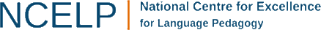 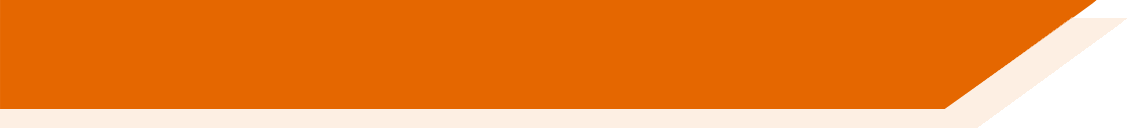 Session outline
Quick recap of what we covered in the residential
Key take home messages
Pre-empting Hub teachers’ concerns 
Recap of rationale for teaching Phonics
Practicalities: 
Which SSC to teach and in what order 
Look at some more approaches to teaching Phonics 
Assessing and monitoring progress
Planning and preparing for the TRG
Comments / questions on the Phonics articles 
Conclusions and next steps
Robert Woore
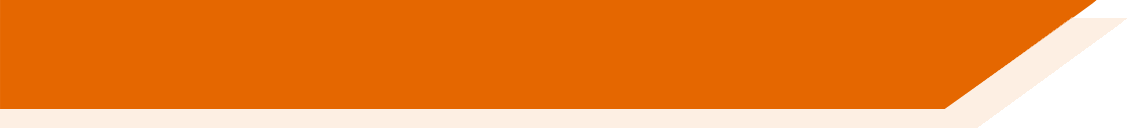 1. /ə kwɪk ˈɹiːkap/
For you, what were the key points to emerge in relation to Phonics at the residential?

Did you leave the residential with any particular questions about Phonics in MFL?
Robert Woore
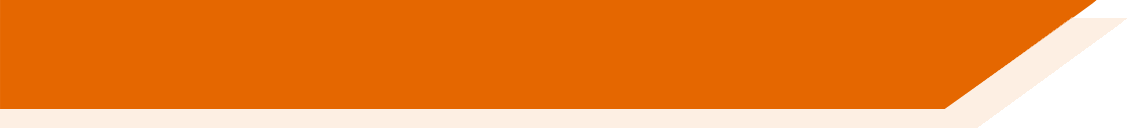 /ˈfiːdbak fɹəm ɹɛzɪˈdɛnʃəl - ˈwɪʃlɪst/
A list of target graphemes for each of 3 languages
Idea about order and frequency of phonics teaching
More examples of resources to teach it
Bank of sentences that could be used to test different sounds
How to assess and track phonics knowledge development
Ideas for how phonics teaching continues beyond beginner level
Elaborate the principles of resource design – I am keen to be producing resources within a guided framework
Feedback on any resources we have produced so far
Recommendations for resources to be looking at prior to the next phonics session
How to ‘sell it’ to hub schools and colleagues
 We’ll try to address these points in today’s session!
Robert Woore
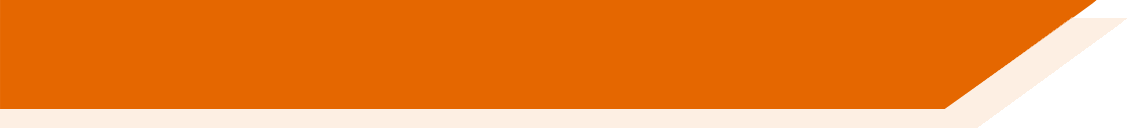 /kiː tɛɪk həʊm ˈmɛsɪdʒəz/ – Phonics for Y7-Y9
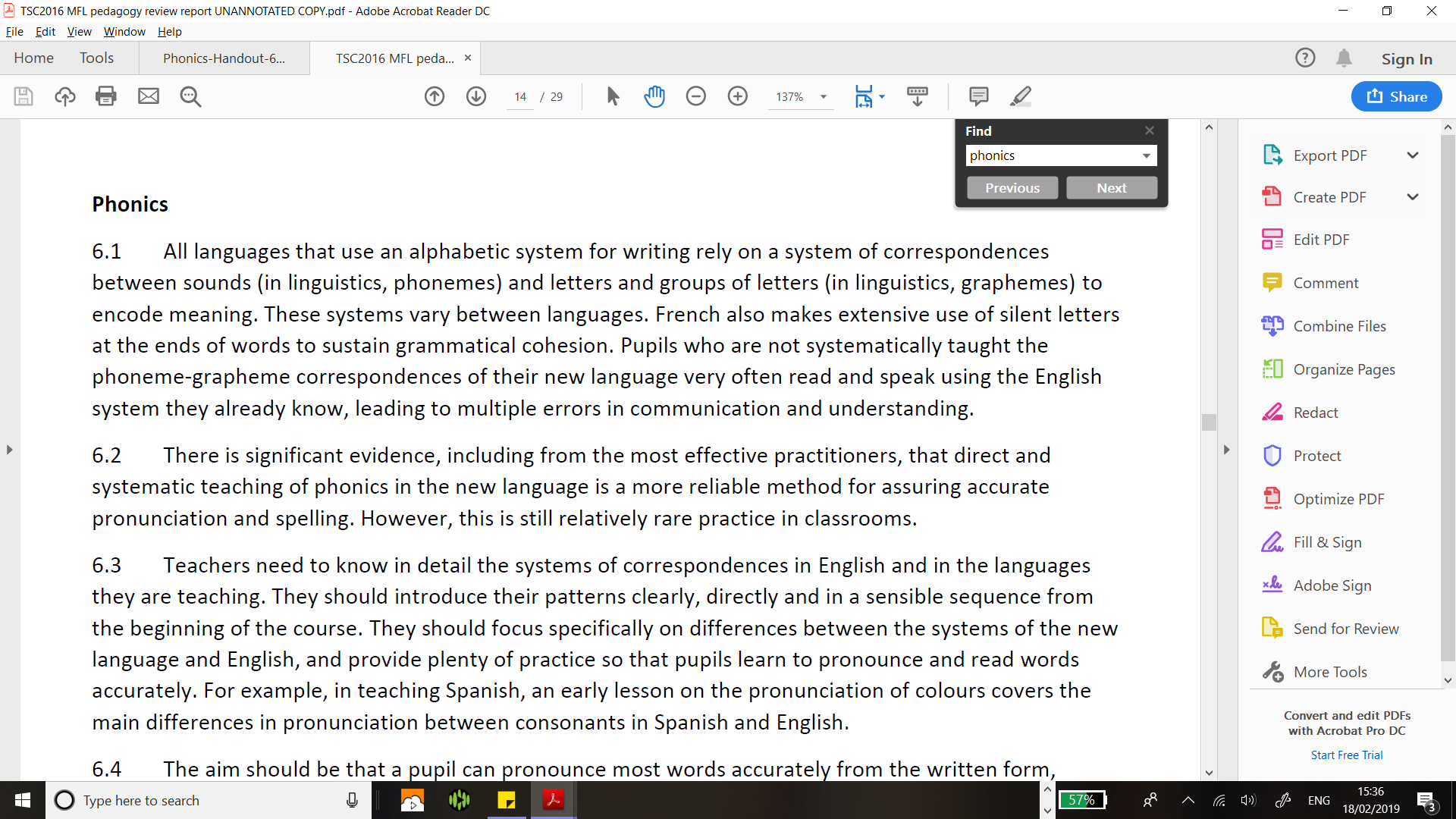 (TSC Review, 2016)
Plan and teach it, as it seems to help a LOT of things
Keep going with it (especially French)
Keep testing it (especially French)
Any reflections on these ‘key messages’?
In relation to these points, what does current practice look like in your hub schools?
What are likely to be the main opportunities and threats?
Robert Woore
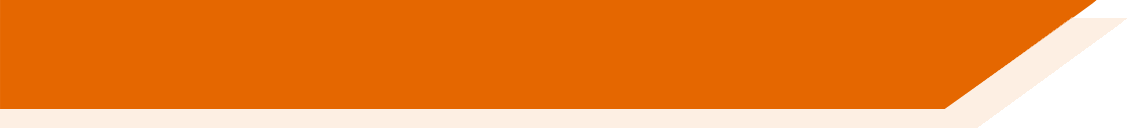 /ɹaʃəˈnɑːl  fə ˈtiːtʃɪŋ ˈfɒnɪks/
Pre-empting some possible objections and concerns
What kinds of objections or concerns might Hub teachers raise?
How would you respond?
There’s no point teaching Phonics.  They will pick it up on their own.
I think it will confuse my lower attaining learners.
I can see the point in Spanish and German, but in French it is too complicated.
Ideally, I would like to teach this, but there is no time in the Scheme of Work.
My students would find this boring or babyish.
This is not my priority – my students are already OK at reading.  The other skills are more important to focus on.
Robert Woore
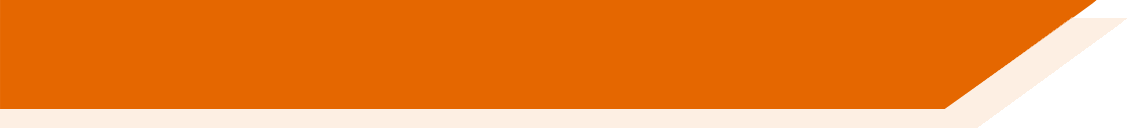 Rationale for teaching phonics
Research evidence: findings and gaps
Research (mainly L2 French) suggests:
Poor decoding, and limited progress, if not taught.
Learners tend to get stuck on ‘read it as if it’s English’
Some learners try to move beyond this, but lack knowledge to decode more accurately
Phonics can be taught successfully in French – but it’s not quick or easy!
Teaching Phonics must be sustained  
The benefits of accurate L2 decoding go beyond reading comprehension and include a range of areas 
Particular benefits for vocabulary learning and learner autonomy    
No detriment for other areas of MFL learning
More research is needed into:
Learners’ progress in decoding other L2s besides French  
The most effective teaching approaches – e.g. synthetic versus analytic 
Whether different approaches are more effective for different groups of learners and for different languages.
Robert Woore
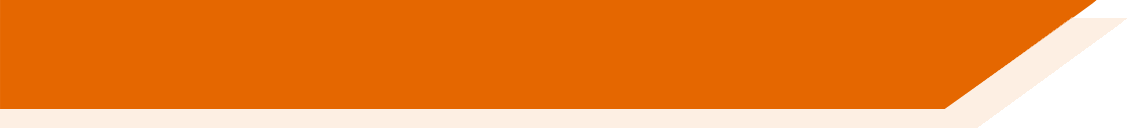 Rationale for teaching
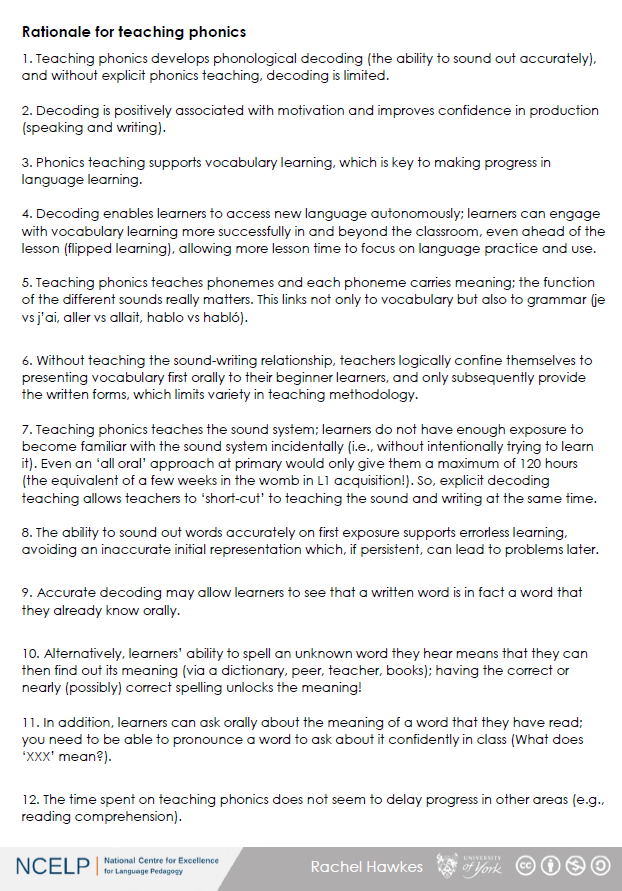 Now read through ‘Handout 6: Rationale for teaching phonics’

This is a key document to use with your Hub Schools 
Any questions about the points raised in this document?
Robert Woore
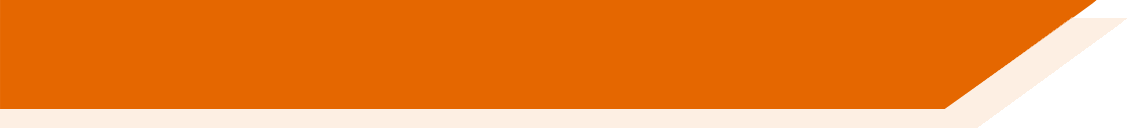 /pɹaktɪˈkalɪtiz/ (1): choice and order of SSC
Which SSC (Sound-Symbol Correspondences) should we teach?
Why are we using the term ‘SSC’ rather than the more widely used ‘GPC’ (grapheme-phoneme correspondences’?
 Larger ‘grain sizes’ (orthographic units) may sometimes be more helpful than individual GPC.  For example, in French:
-aine
-er
-eur
-aille
-tion
-ille
-ez
-sion
-euille
-ail
-ine
Robert Woore
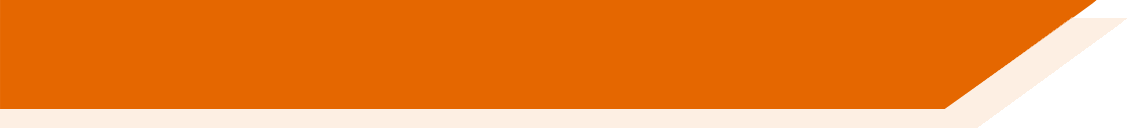 Choice of target SSC
We lack clear research evidence on which SSC are the most important to teach, and in what order 
We have based our selection on a ‘bang for buck’ principle, drawing on evidence concerning:
Difficulty – how hard is it for students to decode the SSC accurately
Frequency – how often the SSC occur in the language
Teacher expertise and judgment
We have also adopted a ‘cumulative’ principle in ordering sounds and their ‘source words’
We have made a ‘working selection’ – this may be refined over time (with help from your feedback)
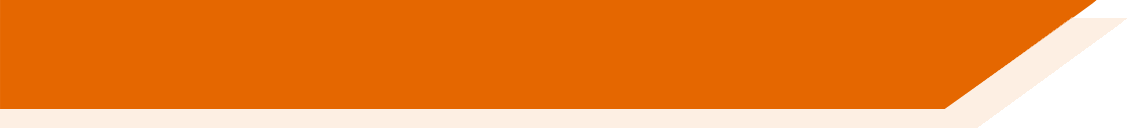 SSC Difficulty
In your experience, which are the most difficult French SSC for students to pronounce (i.e. which do they get wrong most often)?

How do your intuitions match the following empirical data?
Robert Woore
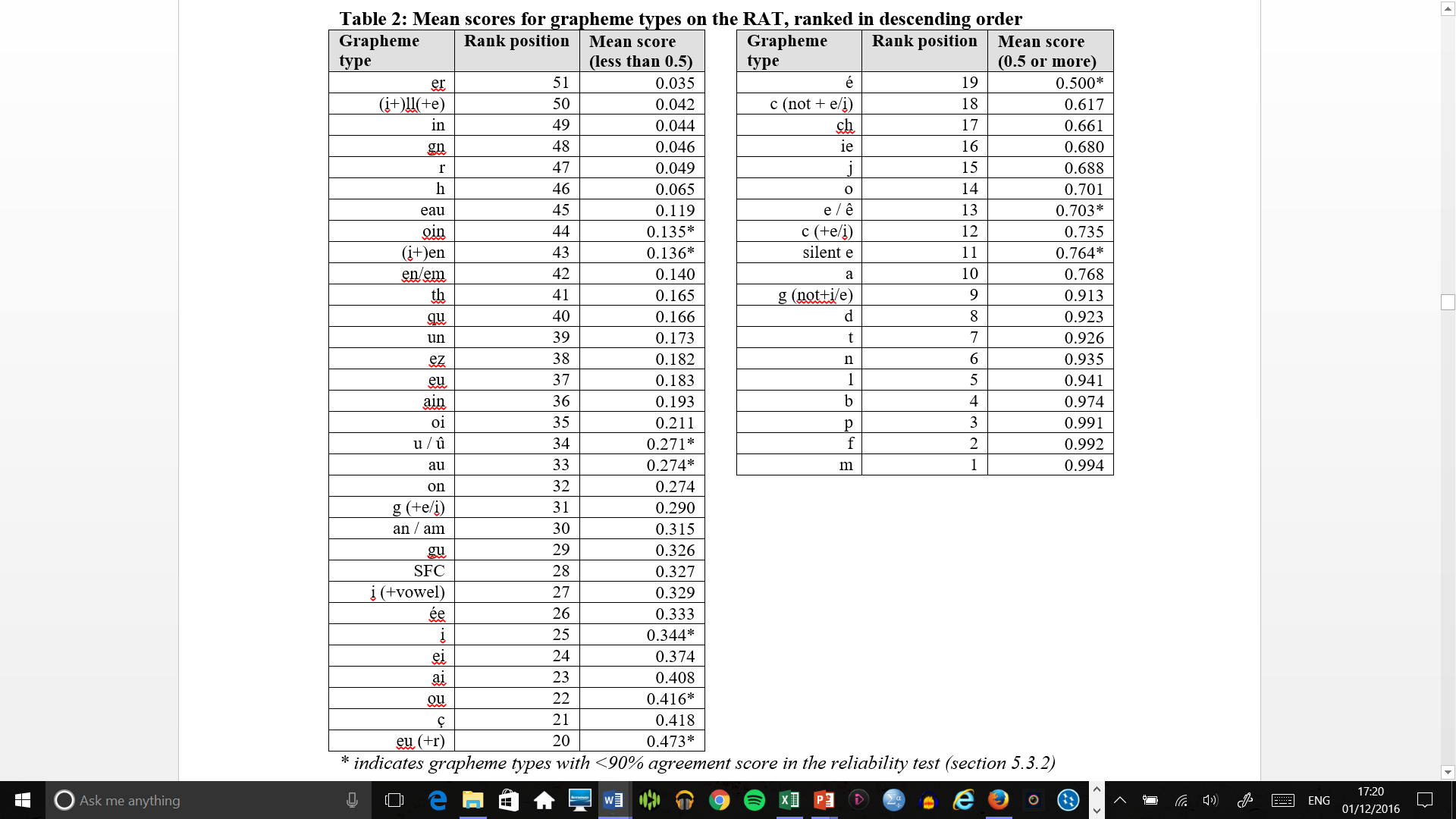 Data from Woore (2006)
N=188 Year 7 and Year 9
One comprehensive school 
English L1
Robert Woore
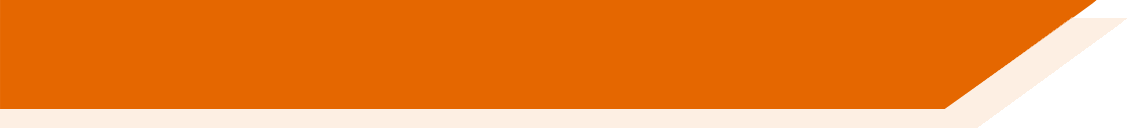 SSC frequency
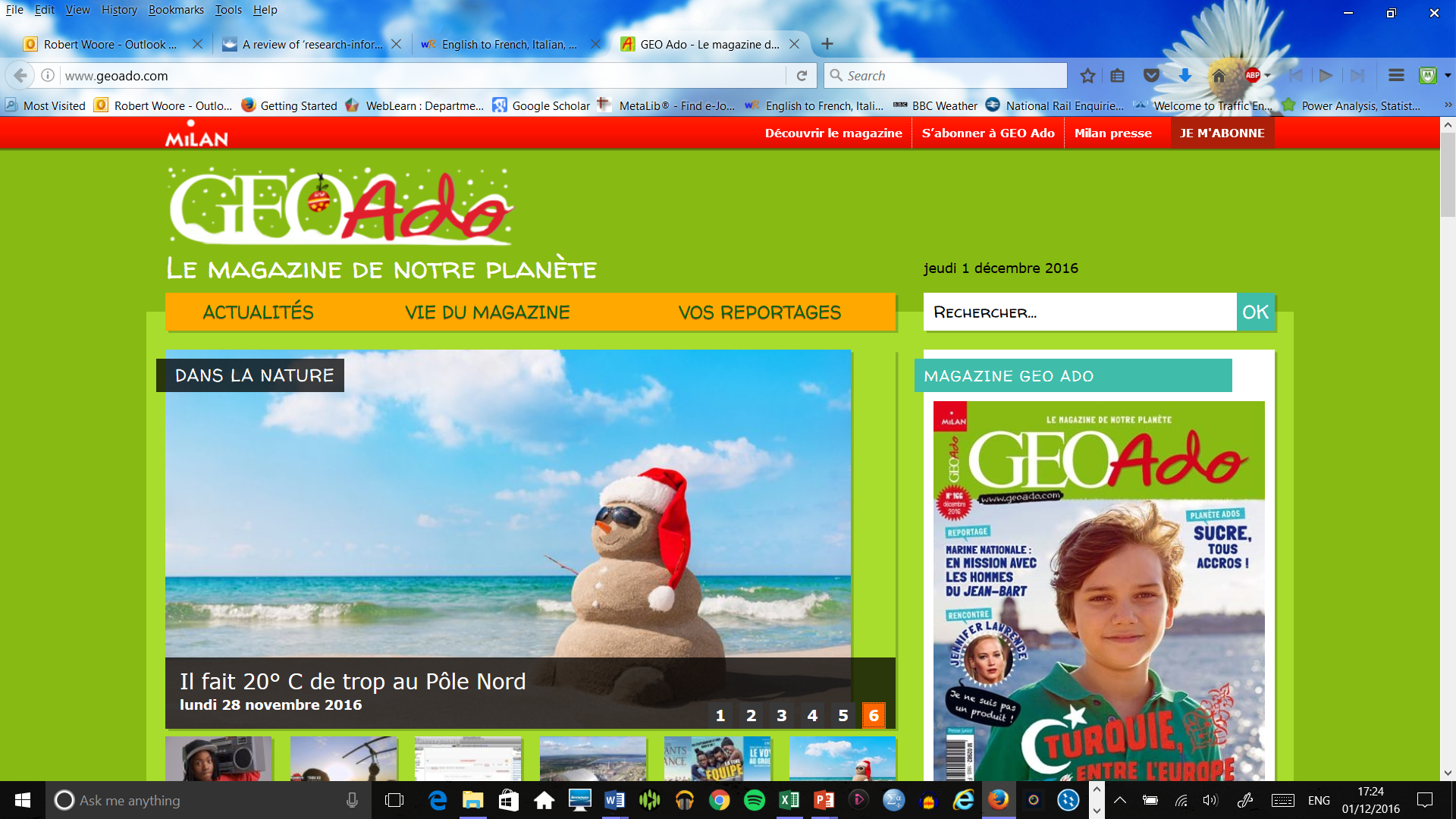 Analysis of two small corpora:
first 200 words of six ‘featured texts’ from an on-line magazine for French young people (www.geoado.com)
Analysis of words in Dynamo 1 Module 1
Robert Woore
Robert Woore
Robert Woore
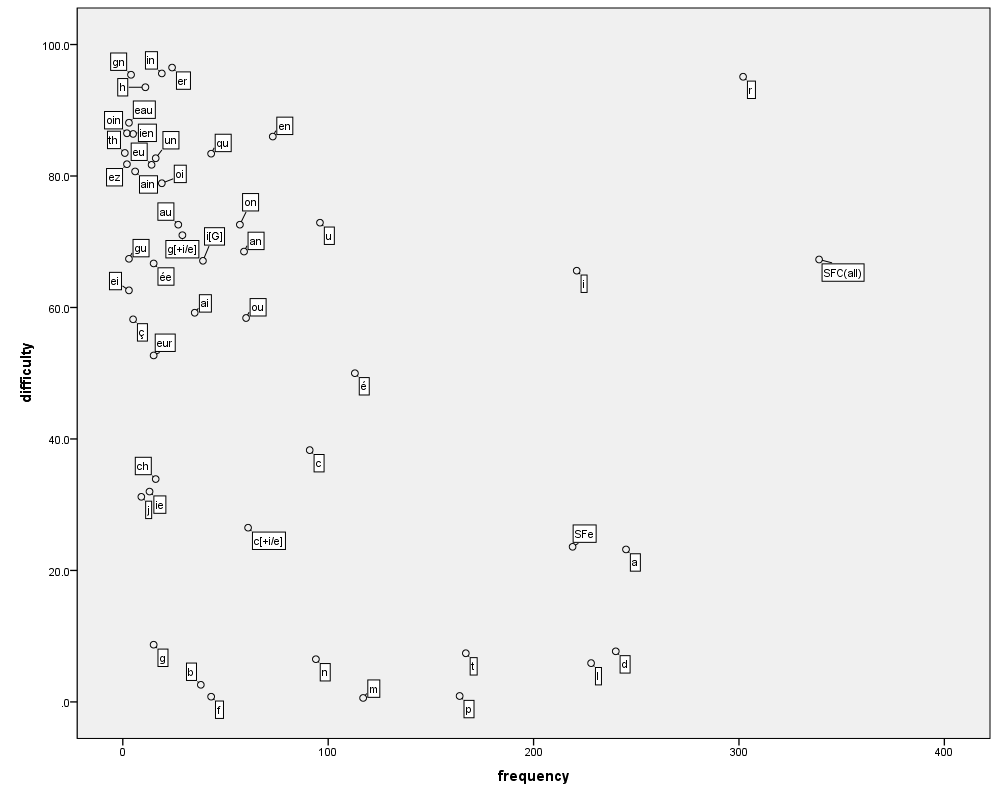 Robert Woore
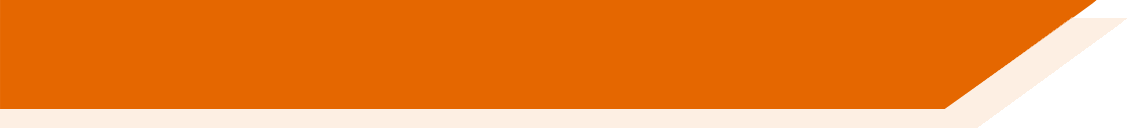 Target SSC in French
Robert Woore
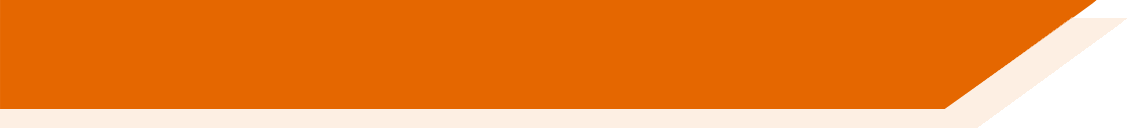 Target SSC In German
1) The long vowels a,e,i,o,u in German are less straightforward than the short vowels. They are presented together for contrast purposes. Later they can be contrasted with the trickier ä, ö, ü.2) Likewise the ‘er’ unstressed sound is very similar to the –er at the end of ‘mother’, but the ‘er’ stressed is a rather different sound, so the two are presented together.  3) A tentative, suggested time frame might be to spend 10-12 minutes each lesson on phonics.  So, for example, a / e would be lesson 1, ei/w/z in lesson 2.  The following week would revisit all of these, before starting in Week 3 with Group 2.  This would put the initial introduction and practice phase at 16 weeks, just over one term.  After that, specific contrasts would be practised regularly: u/ü, o/ö, a,ä, ei/ie, z/s-, sch/st/sp, v/w and sch/ch, as well as other tasks that combine several SSCs. This would run over the spring term.  The summer term of Y1 would continue to develop and apply SSC knowledge, including through the use of more extended, authentic texts.4) Diagnostic assessment of pupils’ development would also inform the re-visiting of specifically challenging SSCs.
Robert Woore
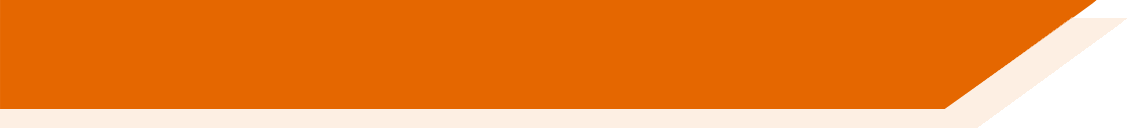 Target SSC in Spanish
1) Spanish is clearly a much shallower language, phonetically.  The pace of introduction and practice is likely to be somewhat quicker than in French, as a result.2) * Note that some straightforward SSCs are introduced, predominantly to contrast with other less straightforward ones (ll/l, n/ñ, r/rr).  3) ** B is presented with V because these are the same sound – different spelling pair.4) A tentative, suggested time frame for teaching might be to spend 10-12 minutes each lesson on phonics.  So, for example, each group would be introduced and practised in lesson 1, and further practised in lesson 2.  In week 2, we would present and practise group 2. After that, specific contrasts would be practised regularly, as well as other tasks that combine several SSCs. This fairly controlled introduction/practice would probably run until the end of the spring term.  The summer term of Y1 would continue to develop and apply SSC knowledge, including through the use of more extended and richer texts.5) Diagnostic assessment of pupils’ development would also inform the re-visiting of specifically challenging SSCs.
6) Seseo / ceceo. Whether the ce / ci/ z are pronounced seseo (e.g., as in Latin America/the Canary Islands) or ceceo (e.g., as in most parts of Spain) does not make a difference to meaning or to the SSCs, but learners should be exposed to and understand both versions at later stages. Given GCSE requirements, ‘ceceo’ is probably the most sensible starting point.
Robert Woore
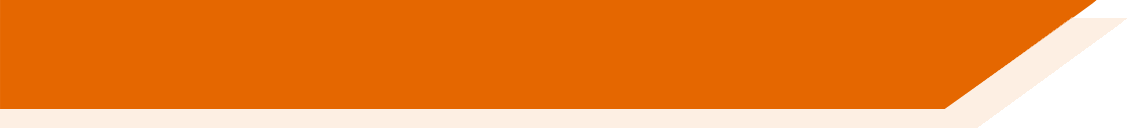 Target SSC in other languages
In any other languages you teach: what do you consider to be the key SSC to teach, and why?

What information (if any) would you need in order to feel more confident in this decision?
Robert Woore
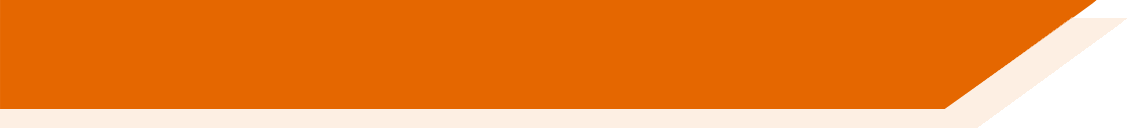 Teaching approaches & resources
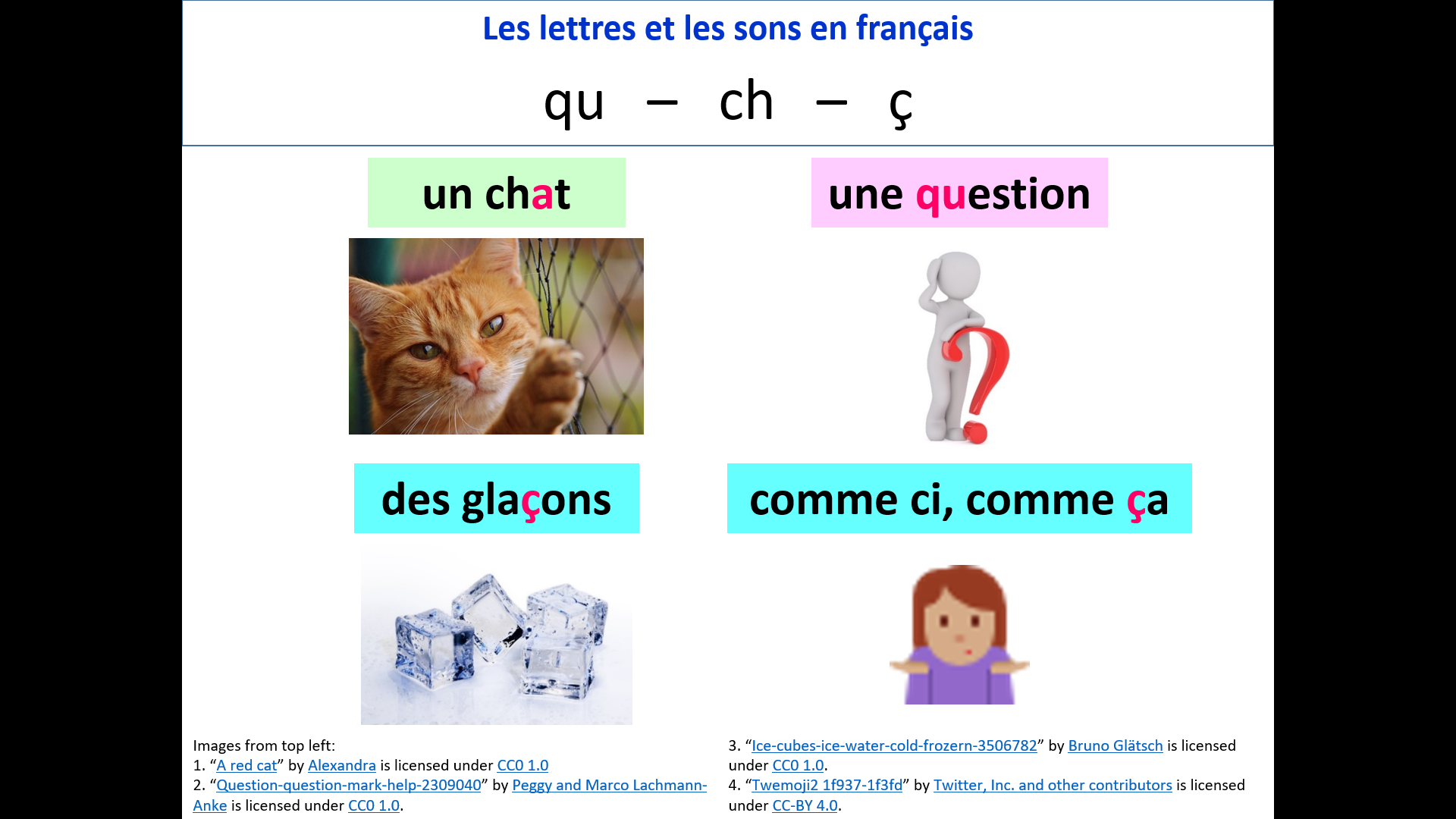 What approaches / resources are you currently using to teach phonics in MFL?

What do you consider to be their strengths / limitations?
Robert Woore
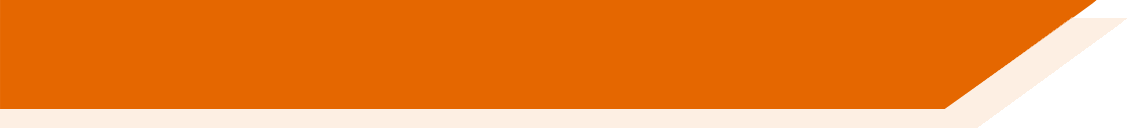 Teaching approaches & resources
https://resources.ncelp.org
Awareness raising
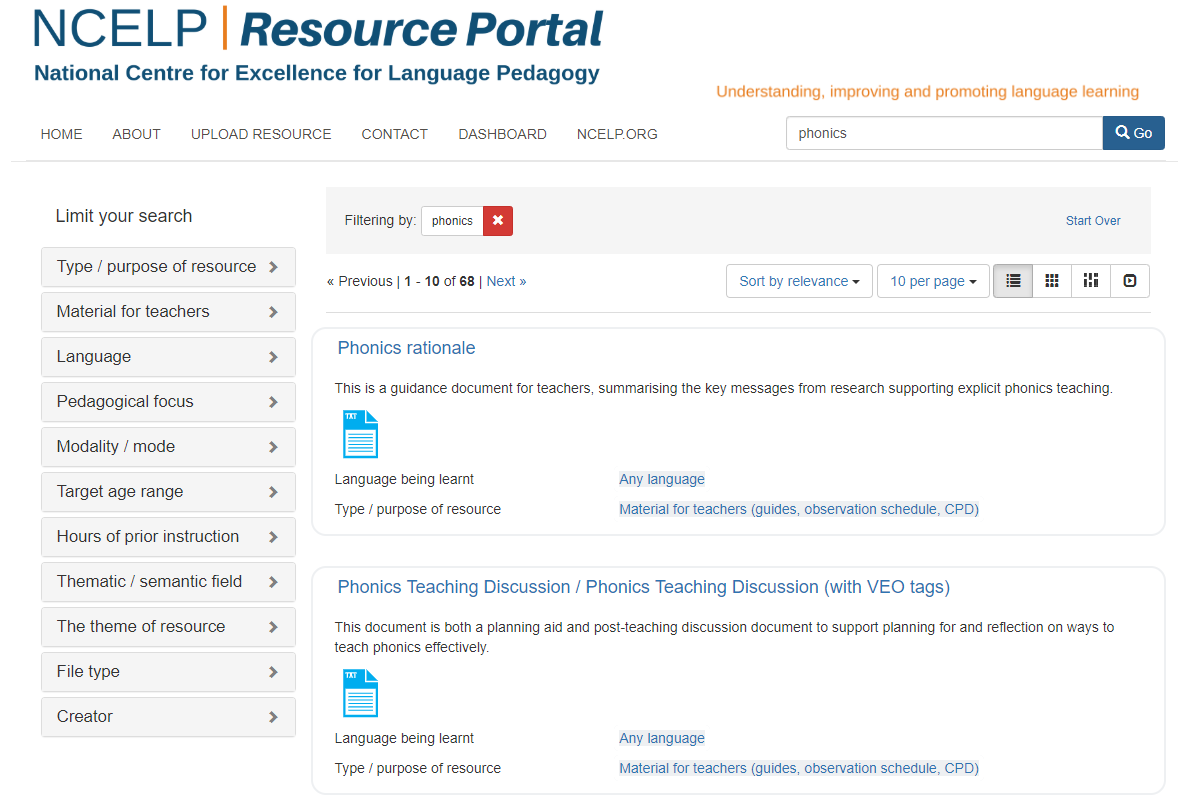 Introducing new SSC
Consolidating SSC knowledge
Applying SSC knowledge
Browse the NCELP Phonics resources on the portal
What do you think are the key strengths / limitations of these resources?
Which do you think are the key resources you could use?
What changes (if any) might be needed?
Robert Woore
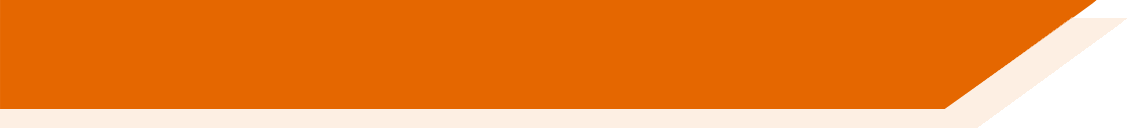 /pɹaktɪˈkalɪtiz/ (3): Assessing & monitoring progress
What approaches / resources are you currently using to assess your students’ Phonics knowledge (phonological decoding) in MFL?

What do you consider to be their strengths / limitations?
Robert Woore
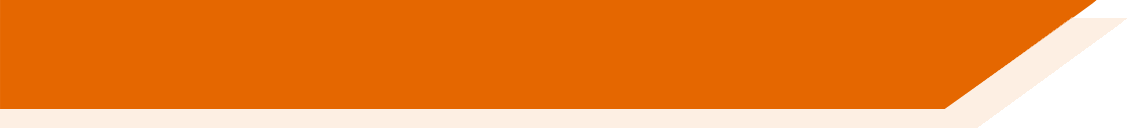 Assessing & monitoring progress
Two main approaches:
Reading aloud
Pen-and-paper test
Greater validity: direct measure of the construct we are interested in
Time consuming to administer and mark
Quicker and easier to administer and mark
Difficult to create valid tests of this kind
Cf. Year 1 Phonics Screening Check in English primary schools
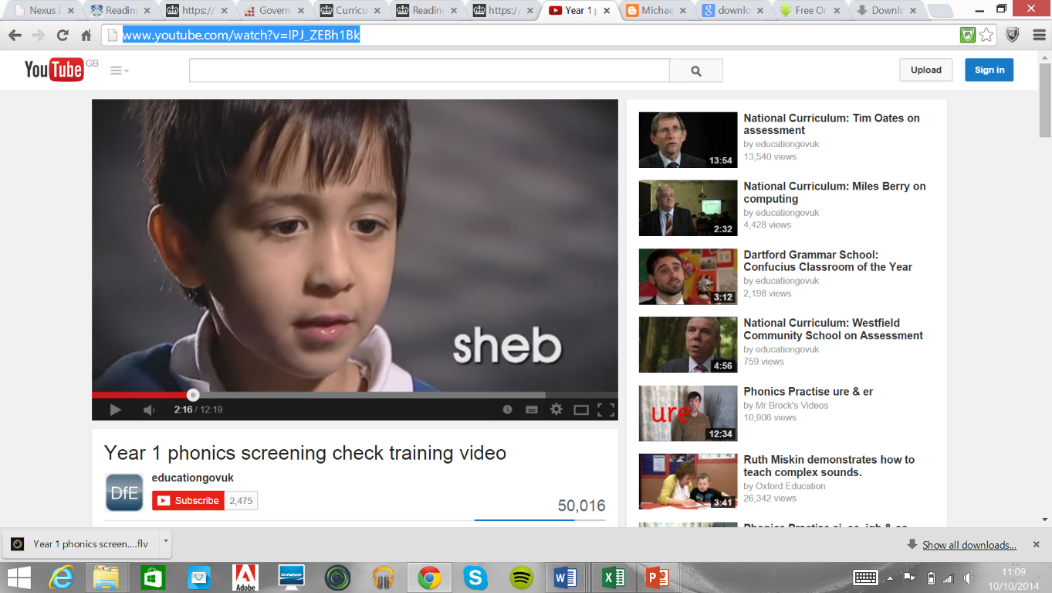 Beware pitfalls of reading aloud.  How can this be handled sensitively?  
E.g. individual work with teacher; paired reading; self-recording (homework)
Robert Woore
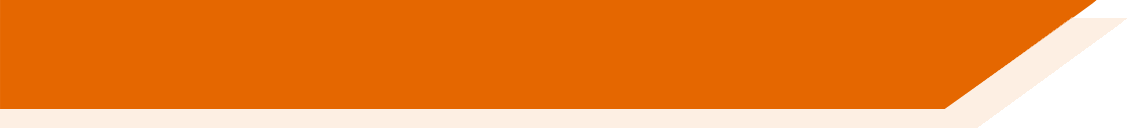 Assessing & monitoring progress
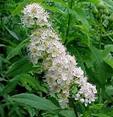 Two main classes of item:
Pseudowords 
Unfamiliar real words
Familiar real words
< chat >
< ulmaire >
Familiar words: students may have pre-stored phonological forms which they can access as wholes.
Unfamiliar words / pseudowords: students have to generate the phonological forms by applying SSC knowledge.
To test SSC knowledge, tests need to include unfamiliar items 
Decontextualized (isolated) words: this prevents the use of context to identify words, and therefore isolate decoding skills
Phonological decoding (reading aloud) of flowing text is also important!
Robert Woore
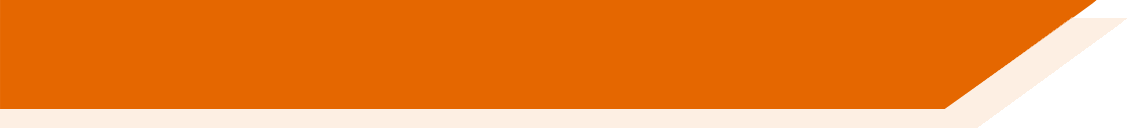 Woore (2018)
<pain> - /pæ̃/
<chat> /ʃa/
Familiar versus unfamiliar words
p < .001, d = 0.33
<grain> - /ɡɹɛɪn/.
<fat> - /fat/
Robert Woore
[Speaker Notes: …even though (a) spelling bodies used as unit of analysis and (b) these were identical across the two groups of words
Consistent with idea of different ‘routes’ to decoding the items]
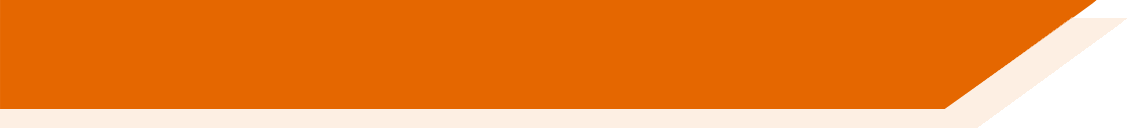 Assessing & monitoring progress
Consider sample tests provided by NCELP (more will follow)
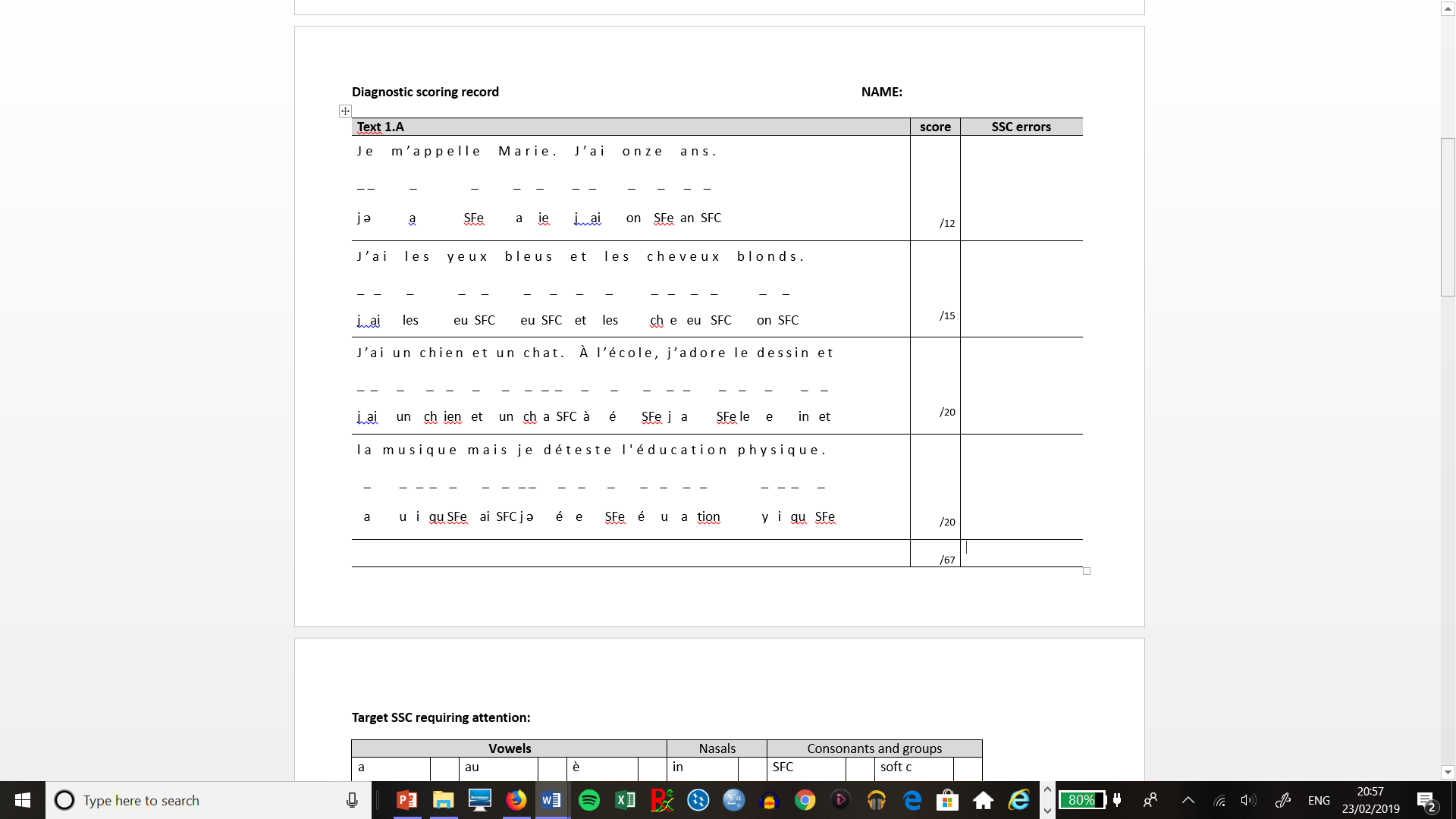 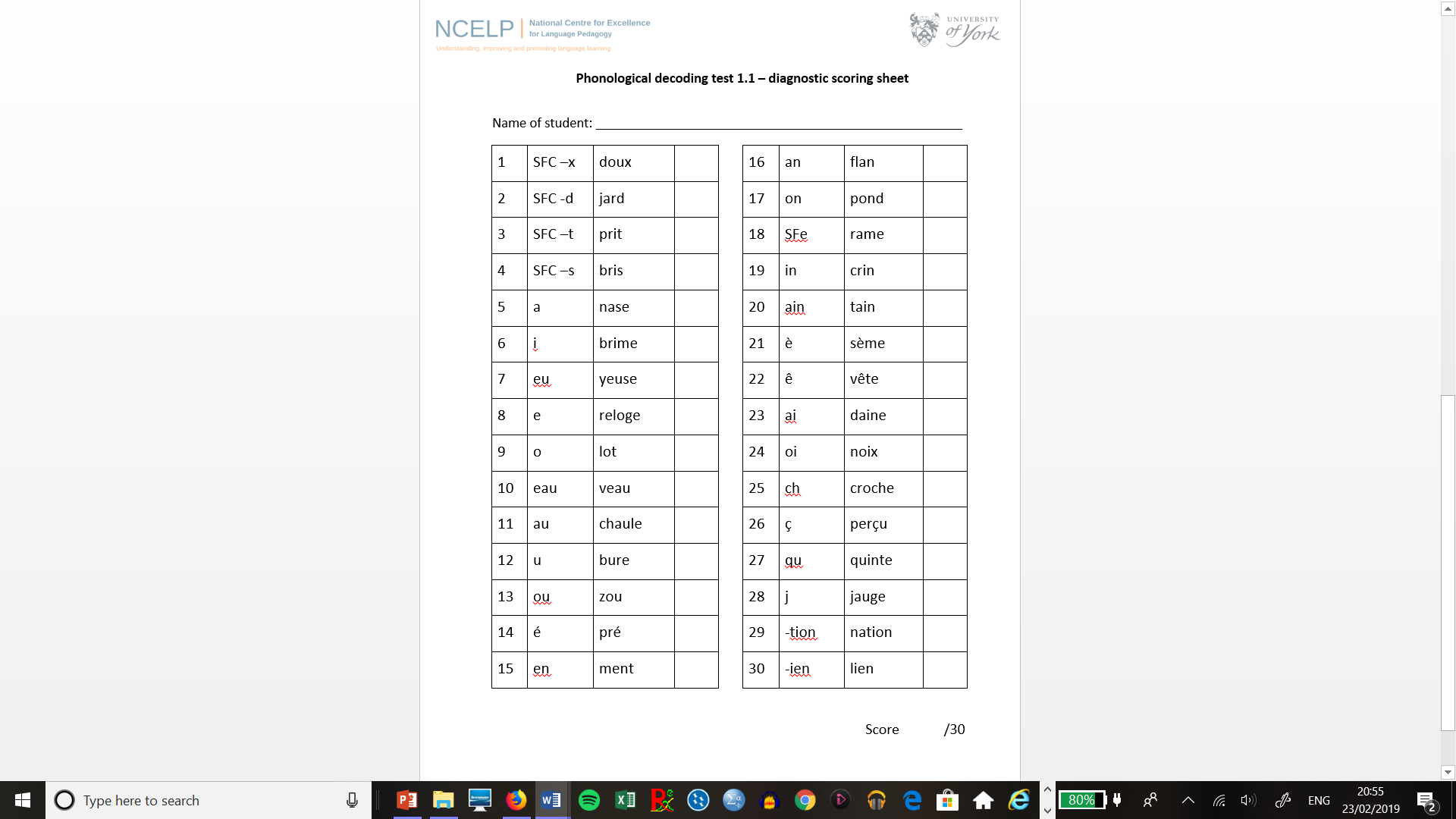 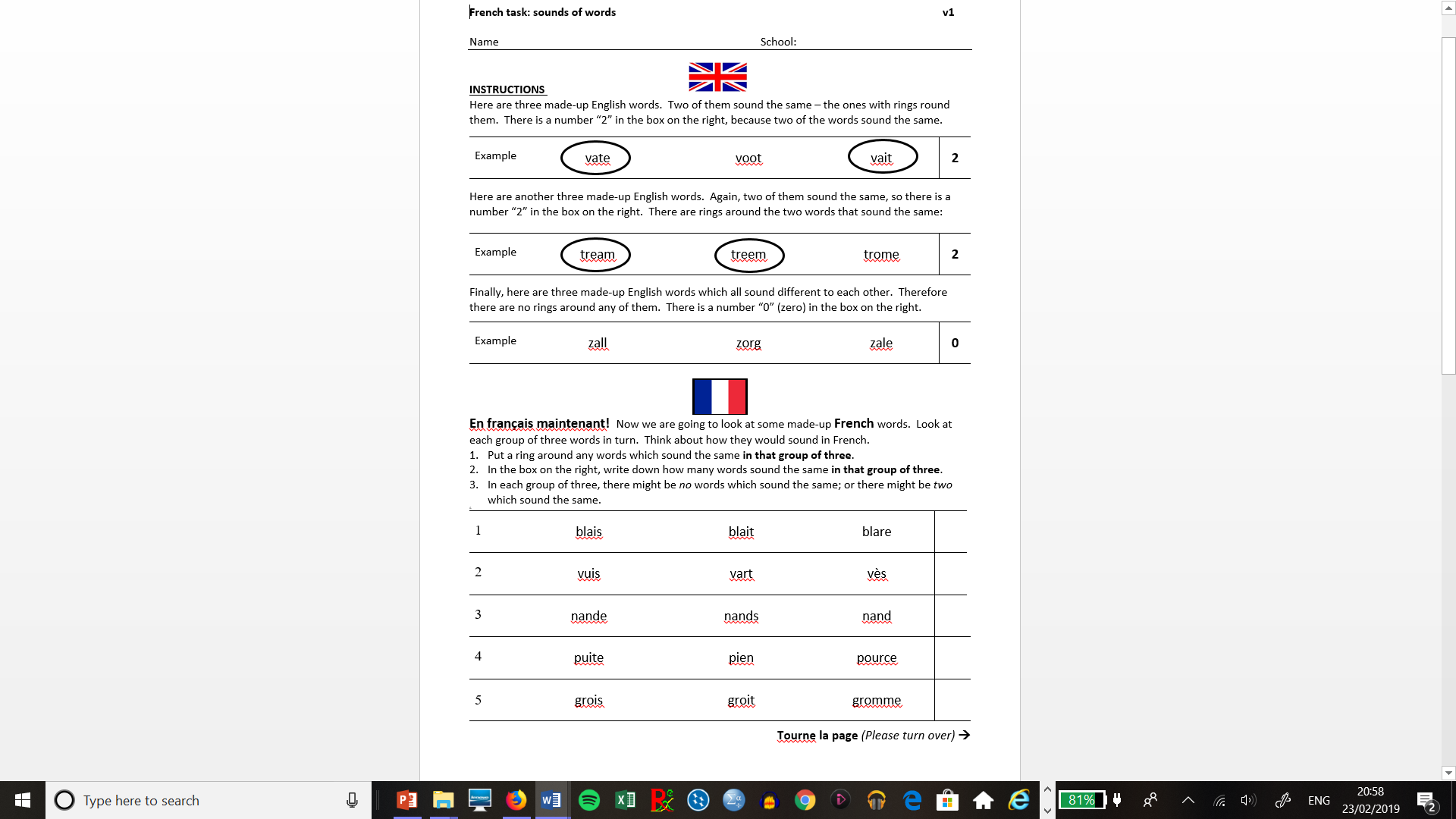 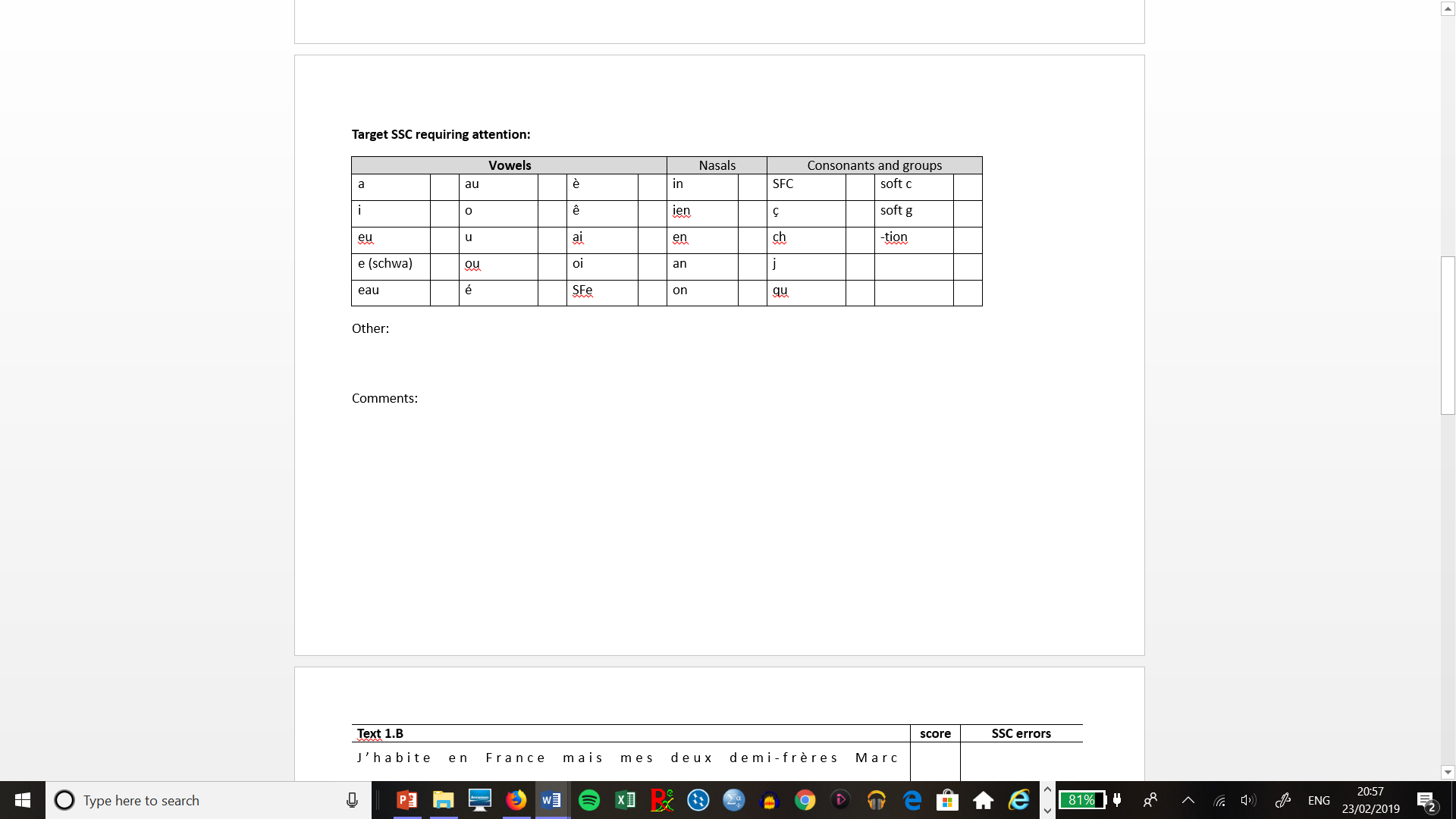 (How) could you use these tests?  
What changes (if any) might be needed?
How could you use the test results to inform teaching and learning?
Robert Woore
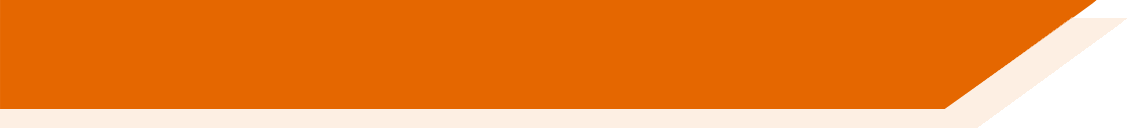 /dɪˈvɛləpɪŋ ɡʊd ˈpraktɪs/ in hub schools
Reflection.  In your view, in your Hub schools: 
What are some of the key opportunities and threats of integrating Phonics teaching?
How might you respond to these opportunities and threats?
Robert Woore
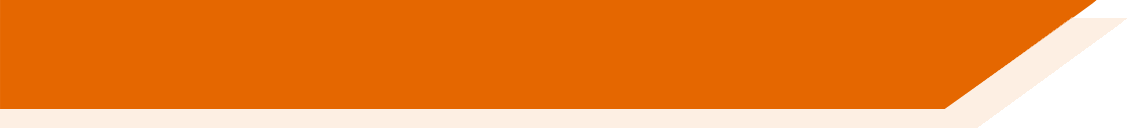 Developing good practice in school hubs
Phonics teaching discussion proforma: principles and use
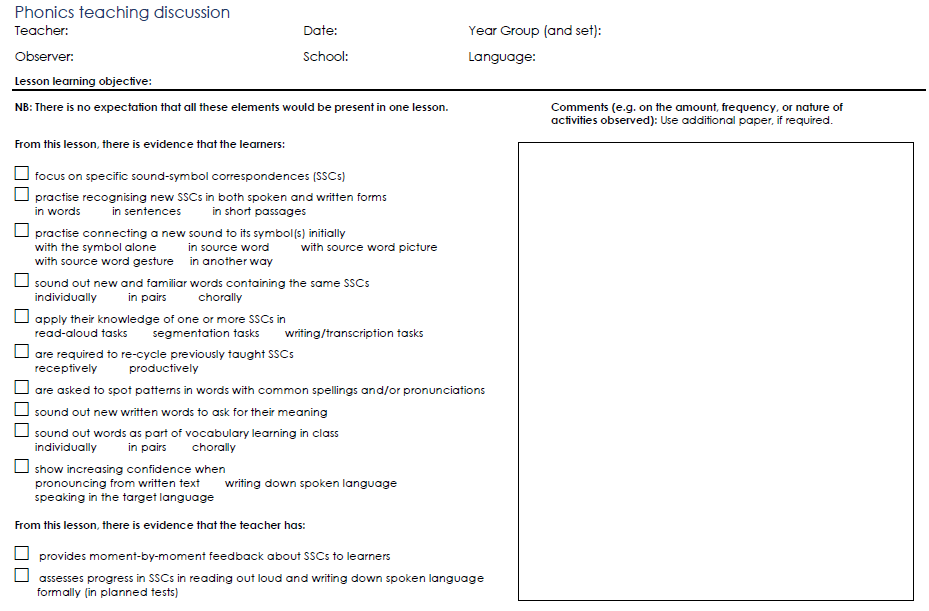 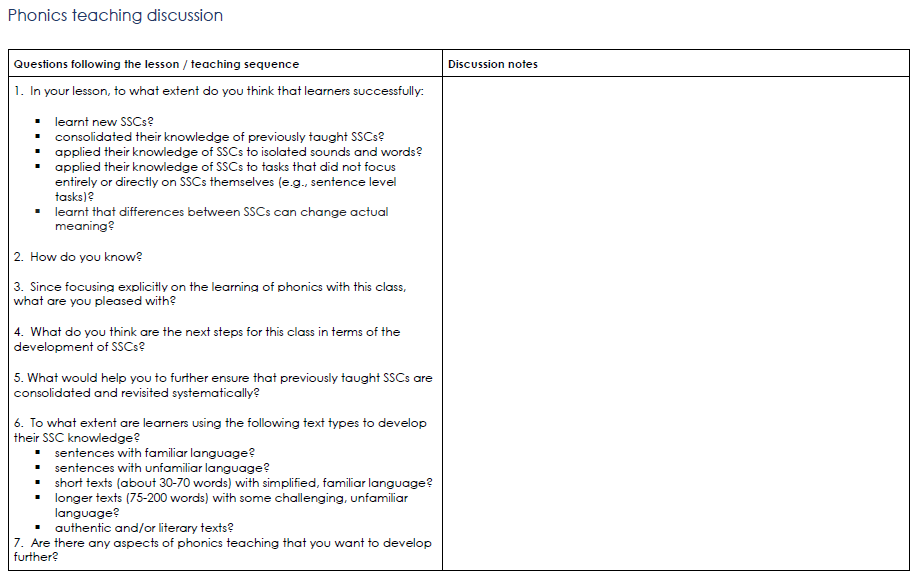 Robert Woore
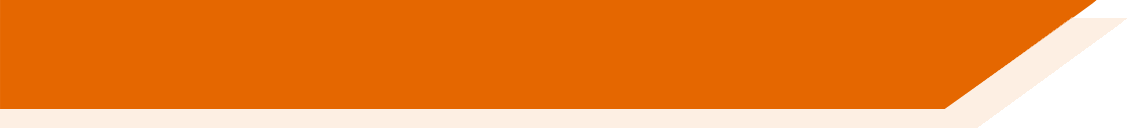 /ˈplanɪŋ əˈhɛd/ for the TRG
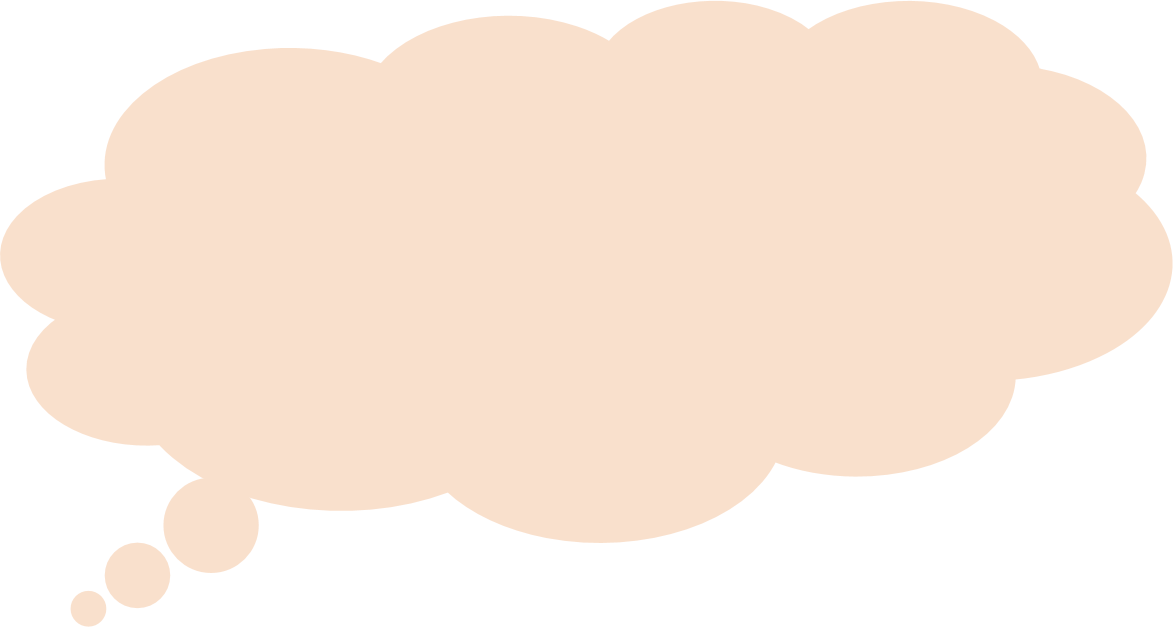 Suggested outline and Powerpoint 

Your thoughts?  

Feel free to adapt / personalise!
Robert Woore
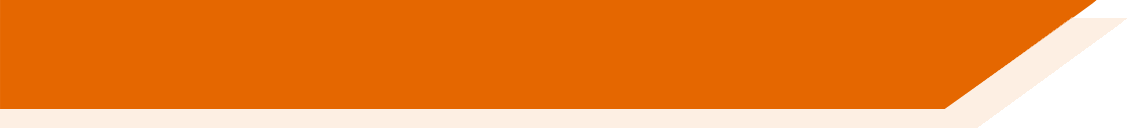 /ˈɑːtɪkəlz/
?
Any comments / questions on any of the phonics articles?
Robert Woore
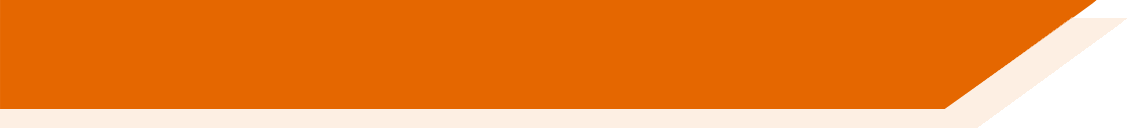 /kənˈkluːʒənz/ and next steps
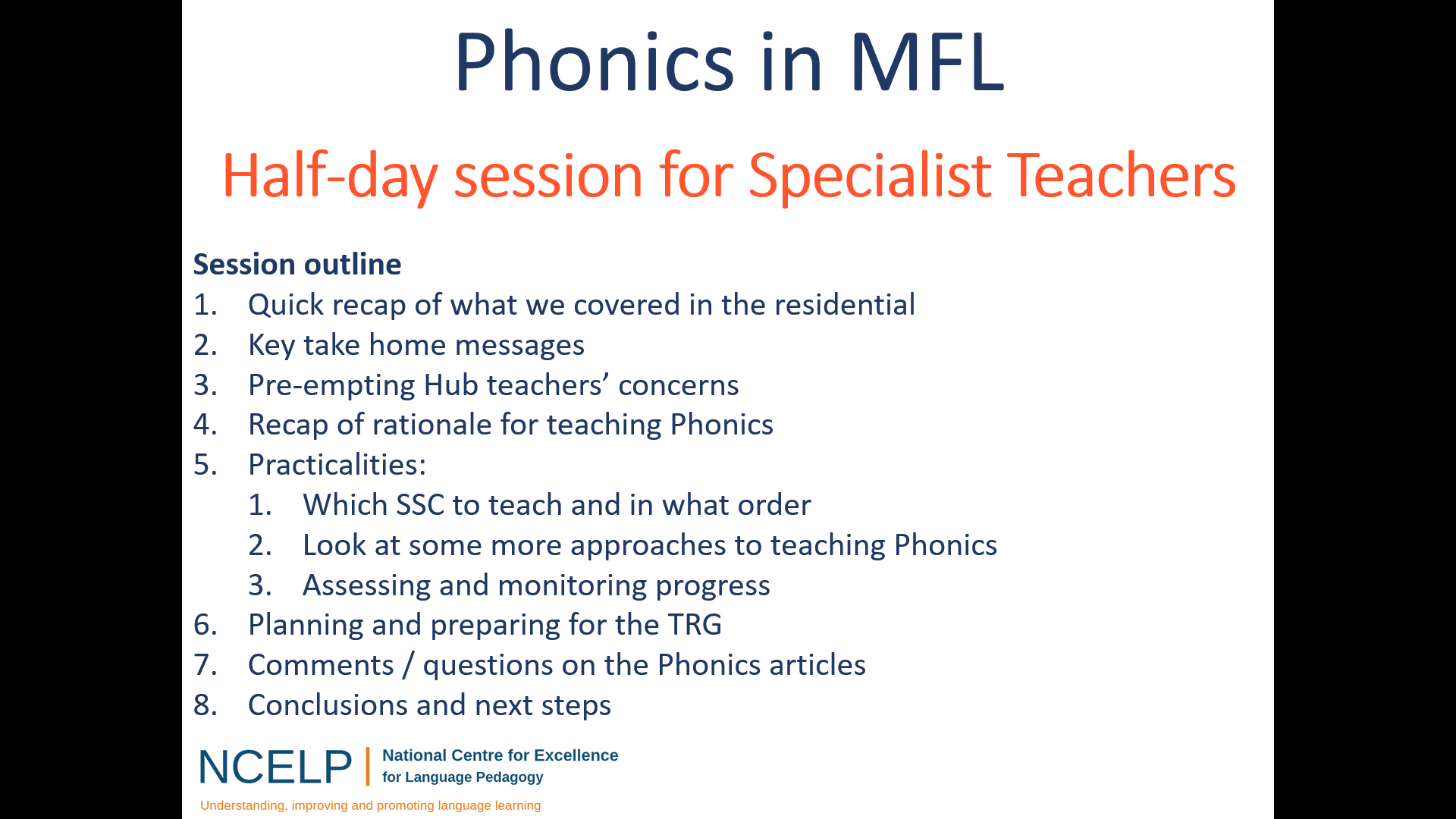 Robert Woore
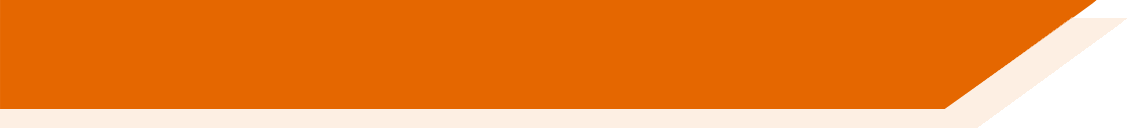 Conclusions and next steps
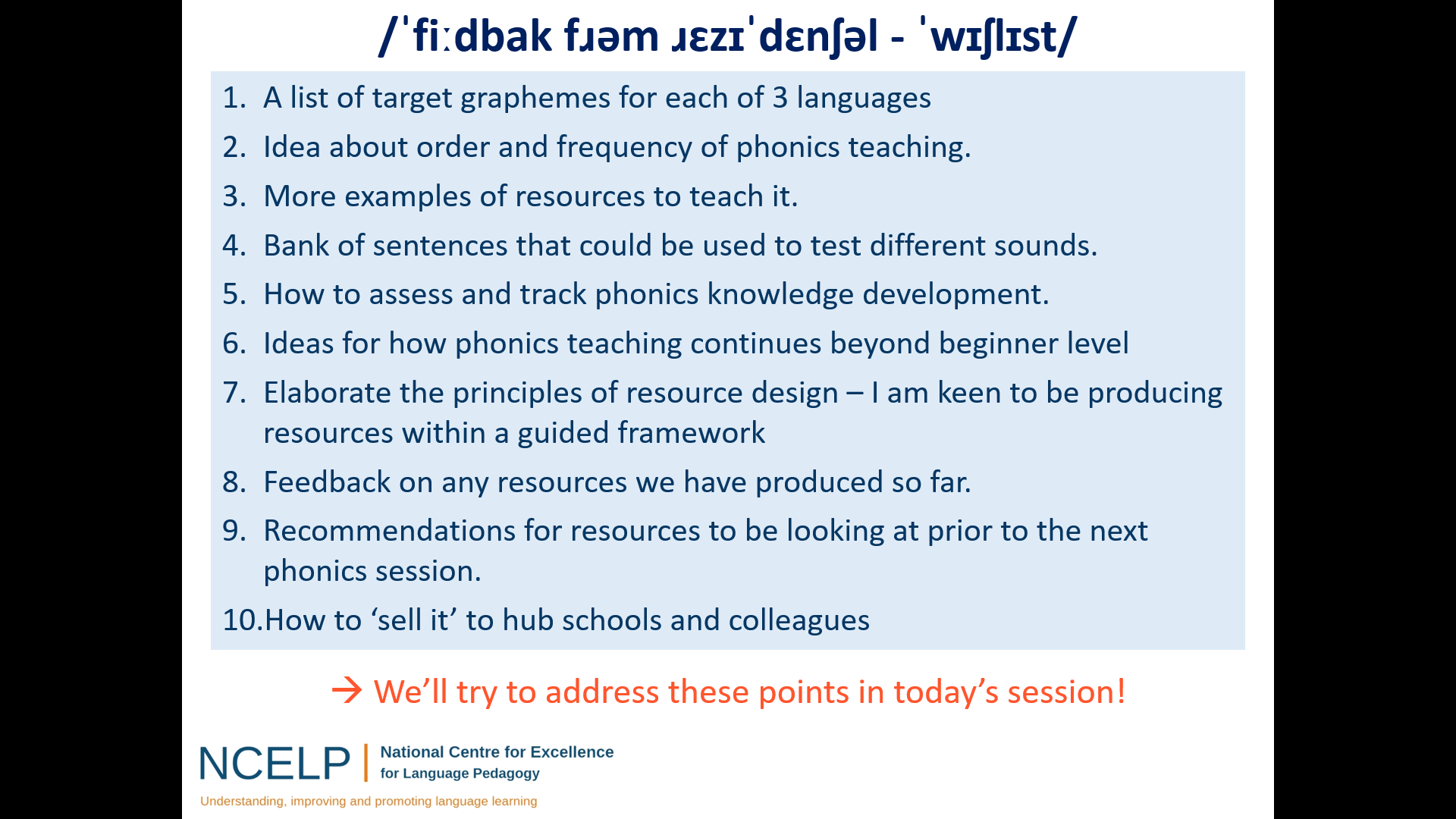 Have we covered everything you wanted us to cover?

Do you have any other questions?
Robert Woore
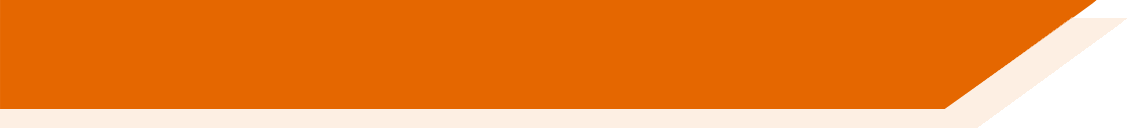 Conclusions and next steps
Teacher Research Group (TRG) Communicate early via email – directing teachers to the Phonics research summaries, inviting them to bring along any existing phonics resources they use, and suggesting they might like to trial the read-aloud tasks with a couple of students
Video parts of lessons where you focus on phonicsIf possible ahead of the TRG, so you can share as part of that session. Upload to VEO and tag.  Let your link specialist know that the video is there, and s/he will also tag.
Plan and resourceFollowing the TRG, keep in touch with your Hub schools, sharing anything you create (or adapt from an NCELP resource).  Resources will be added frequently to the website (and from end March to the Resource Portal).  Encourage Hub teachers to share with you (and us).  Send resources to Enquiries@ncelp.org.uk in the first instance – we are happy to help with copyright free images / audio recordings etc..
Teach and reflectMake phonics teaching the focus of your next planned visit / observation.  Use the observation schedule as the framework for feedback.  Share the document with us  Enquiries@ncelp.org.uk .
Remind yourself of your next key dates:  Vocabulary Half-Day CPD and Vocabulary TRGsNB:  All Lead Schools should have submitted their action planning documentation by 1 March.
Robert Woore